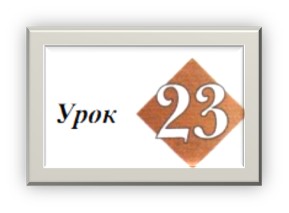 «Начальная школа 21 века»
Русский язык 
1 класс
Речевая ситуация: обсуждение интересов. Слова, отвечающие на вопросы «кто?», «что?».
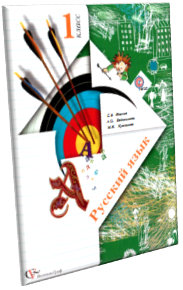 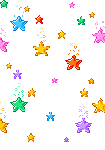 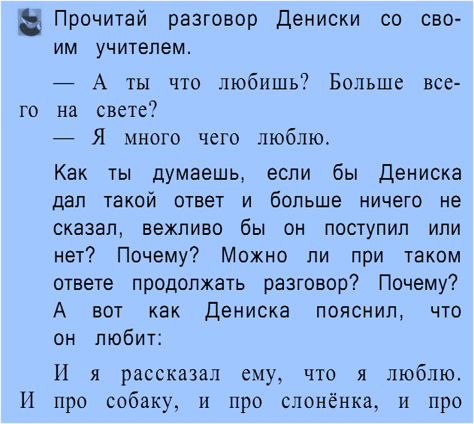 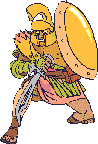 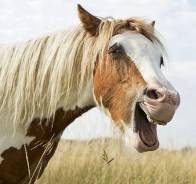 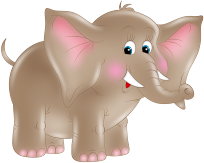 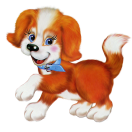 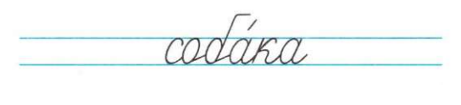 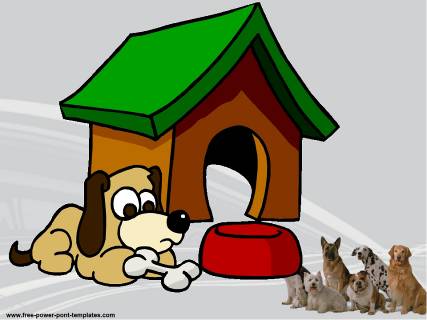 Кто там очень громко лает,
Никого в дом не пускает?
Злая видимо, однако,
Ведь зовут её –
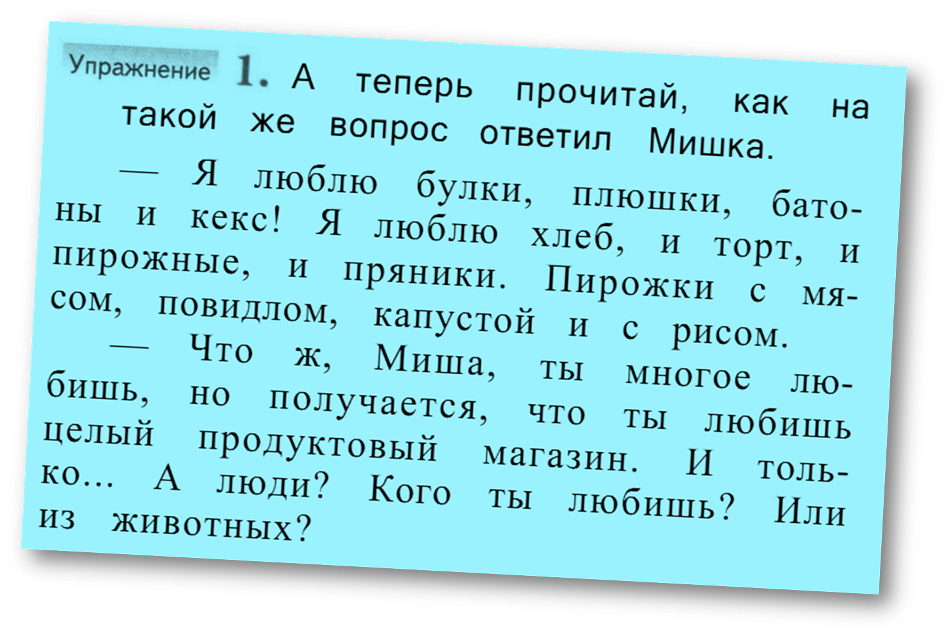 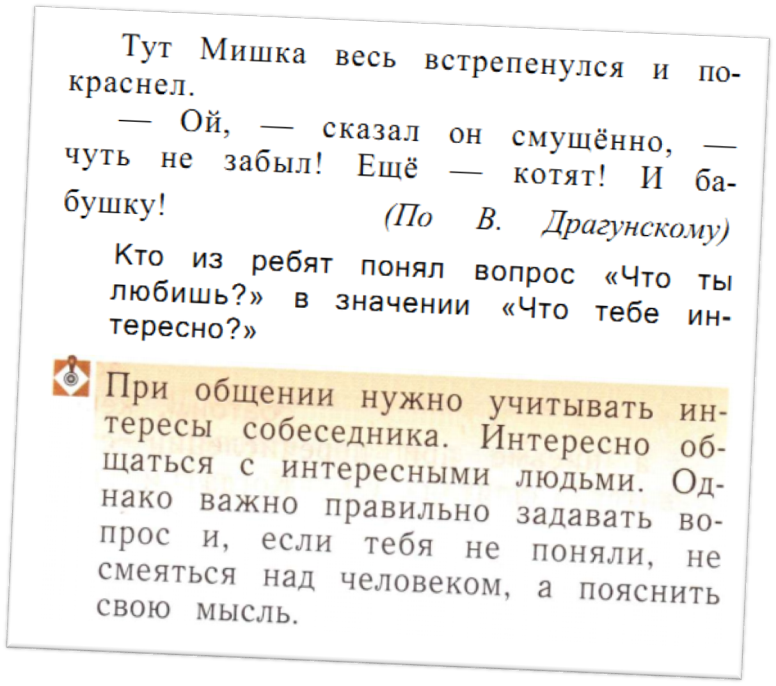 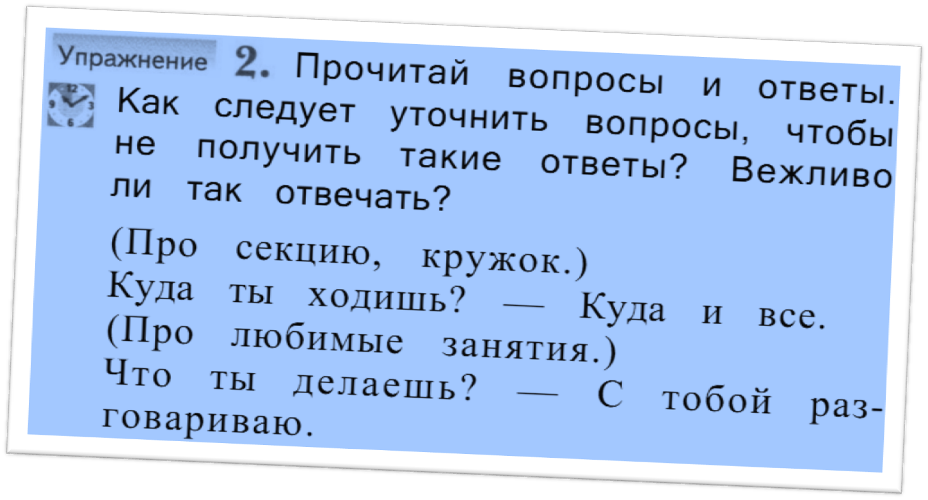 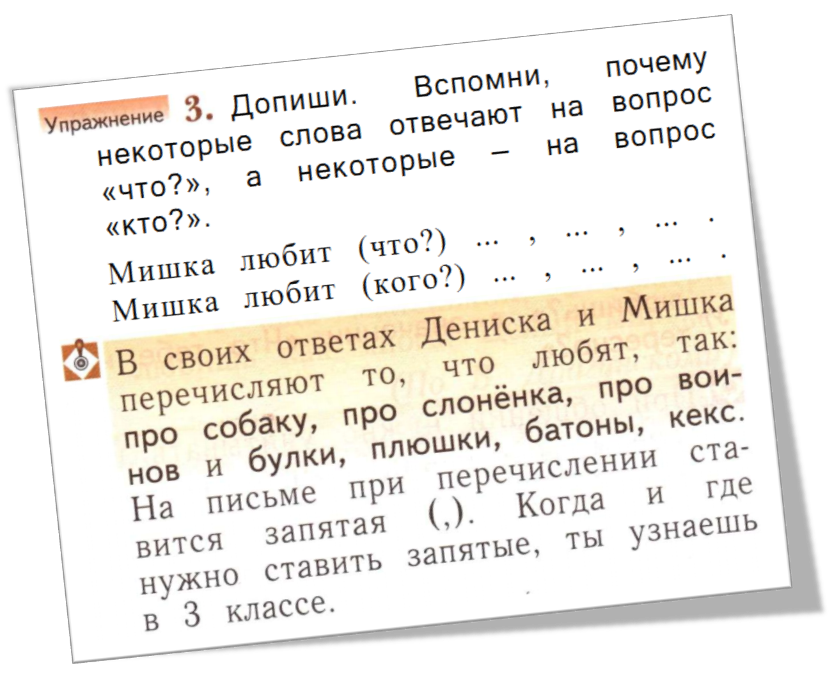 булки, плюшки, кекс.
котят, бабушку.
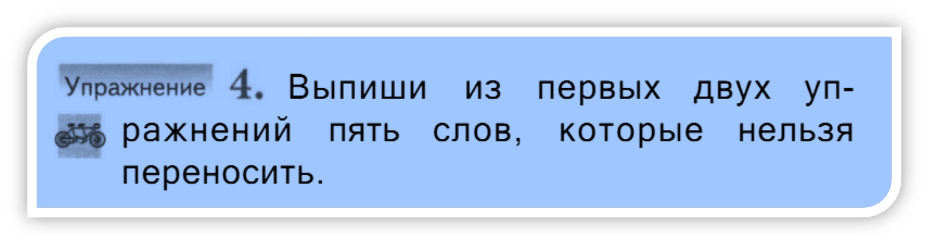 Кекс, хлеб, торт, ещё, или
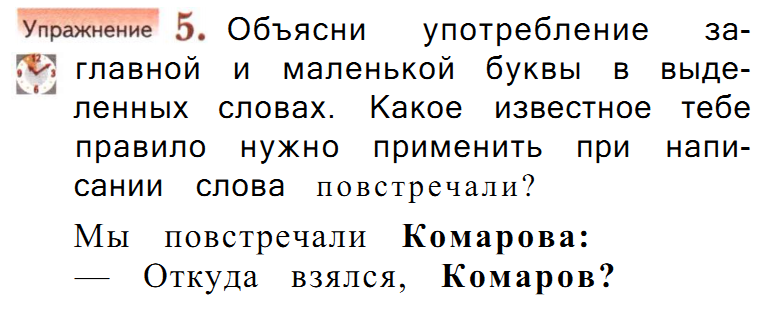 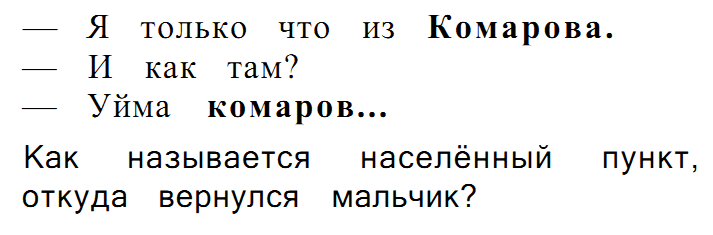